Cesare Lombroso
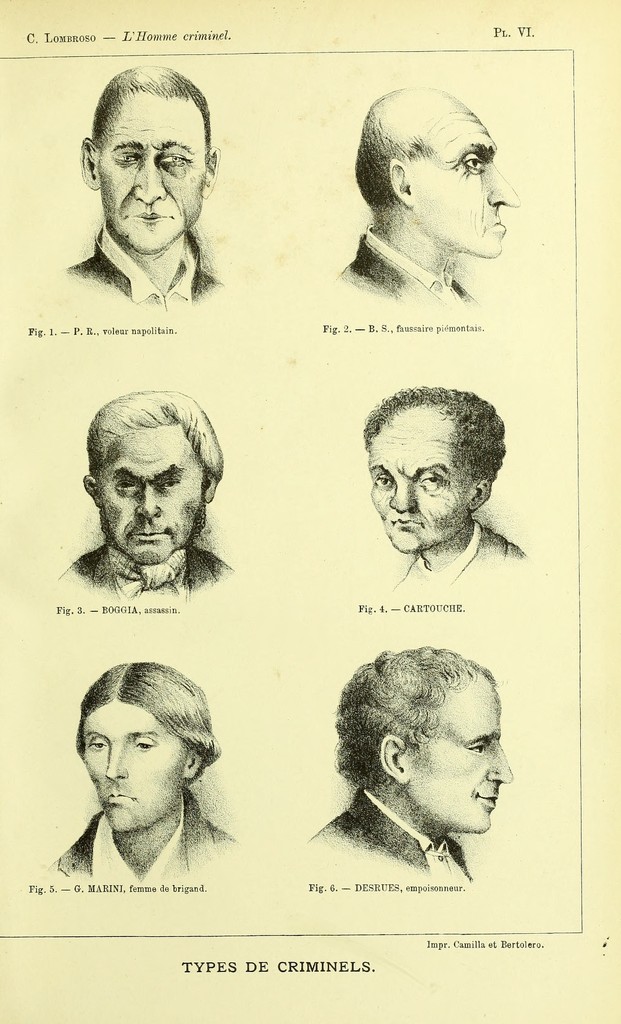 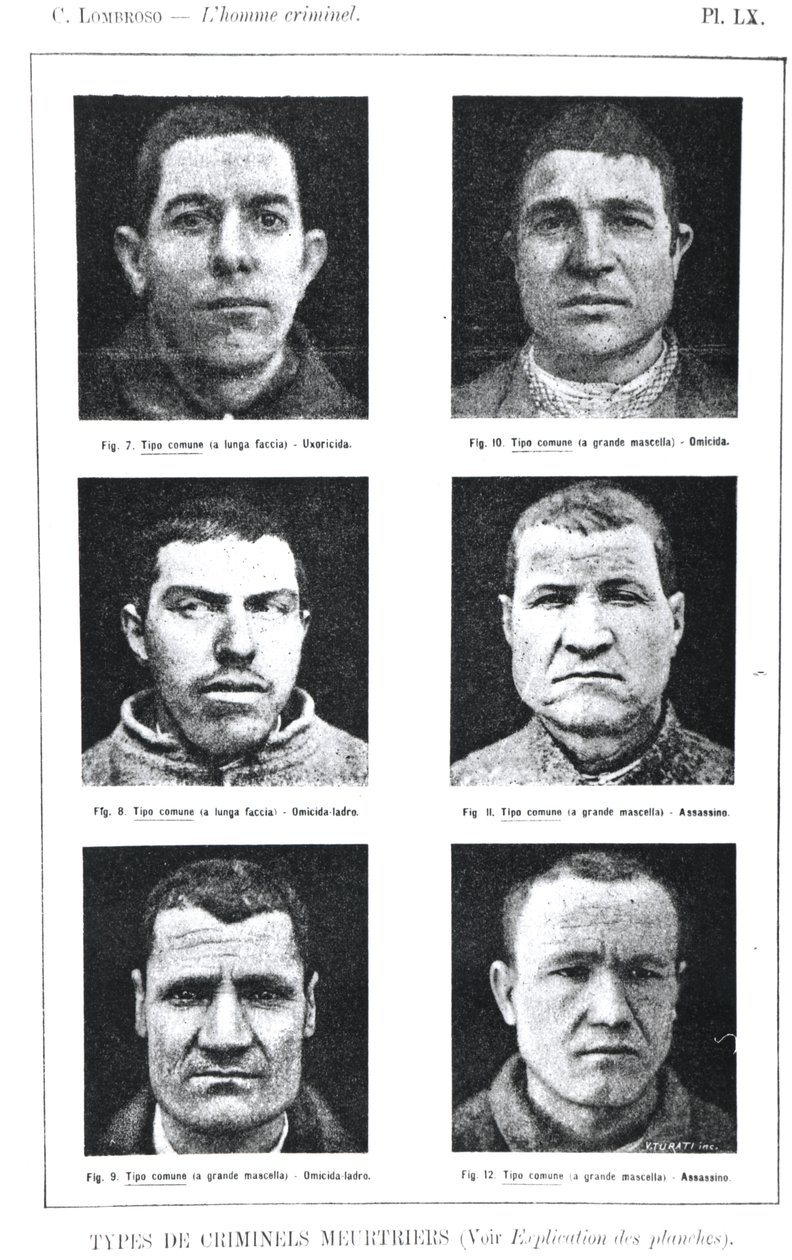 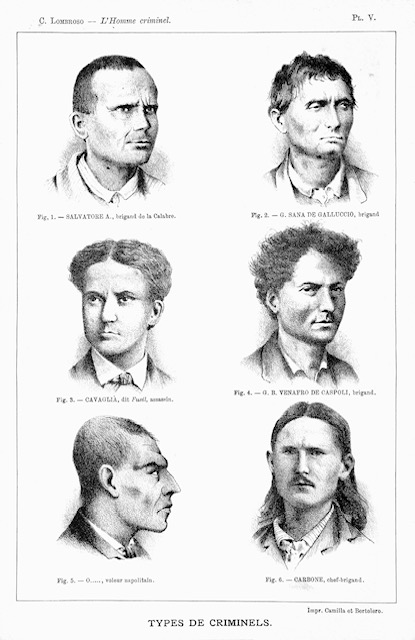 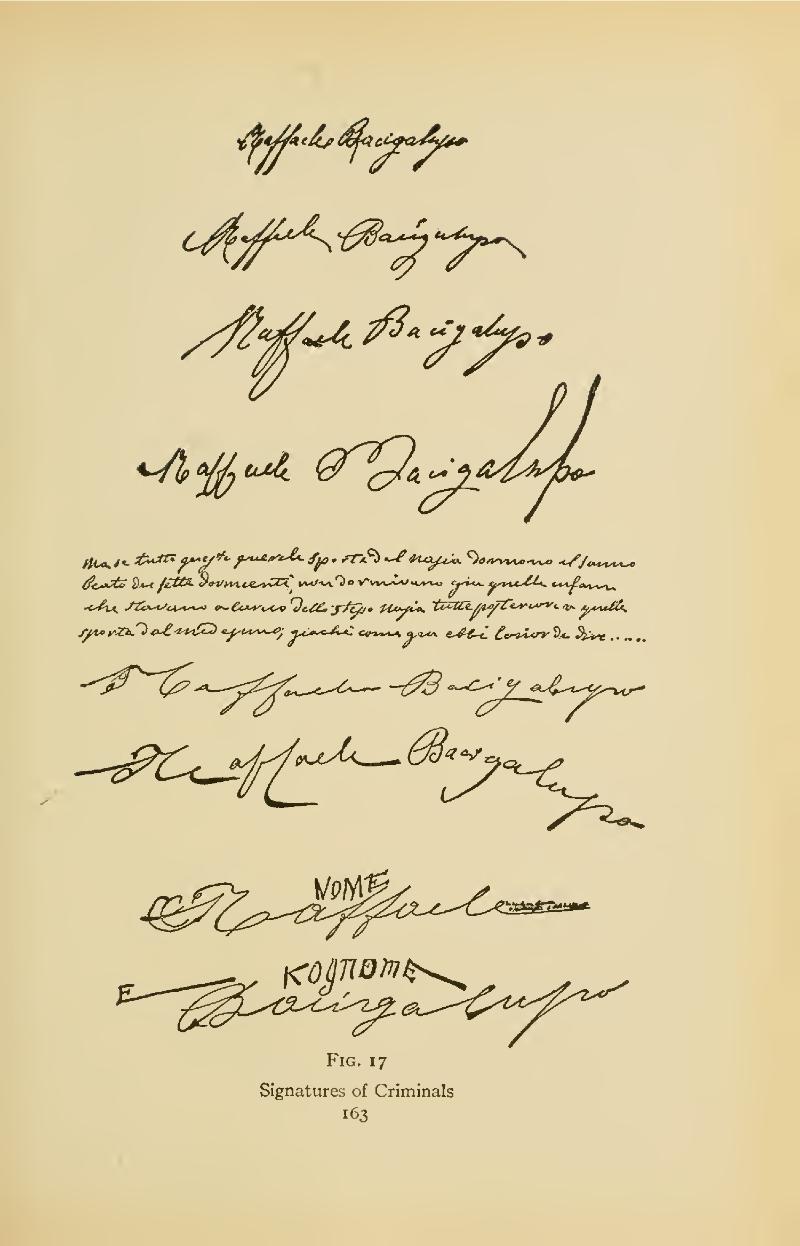 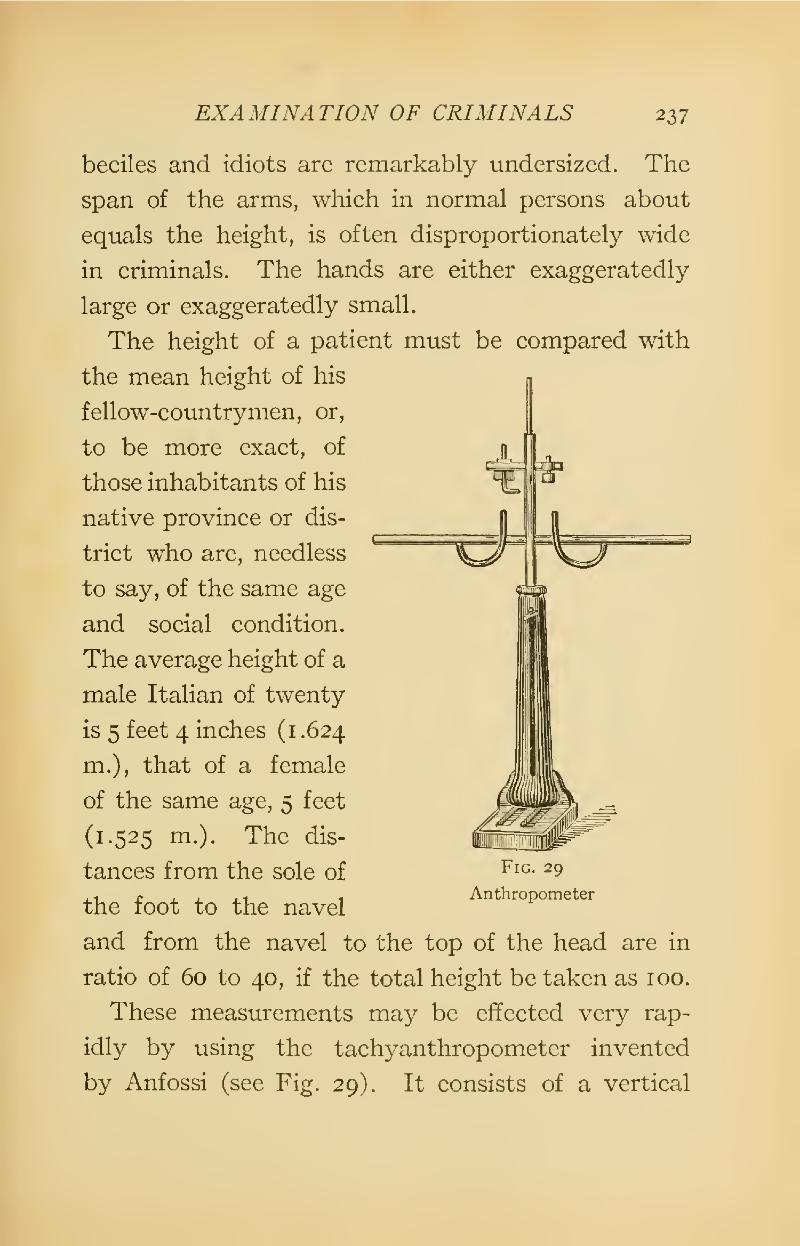 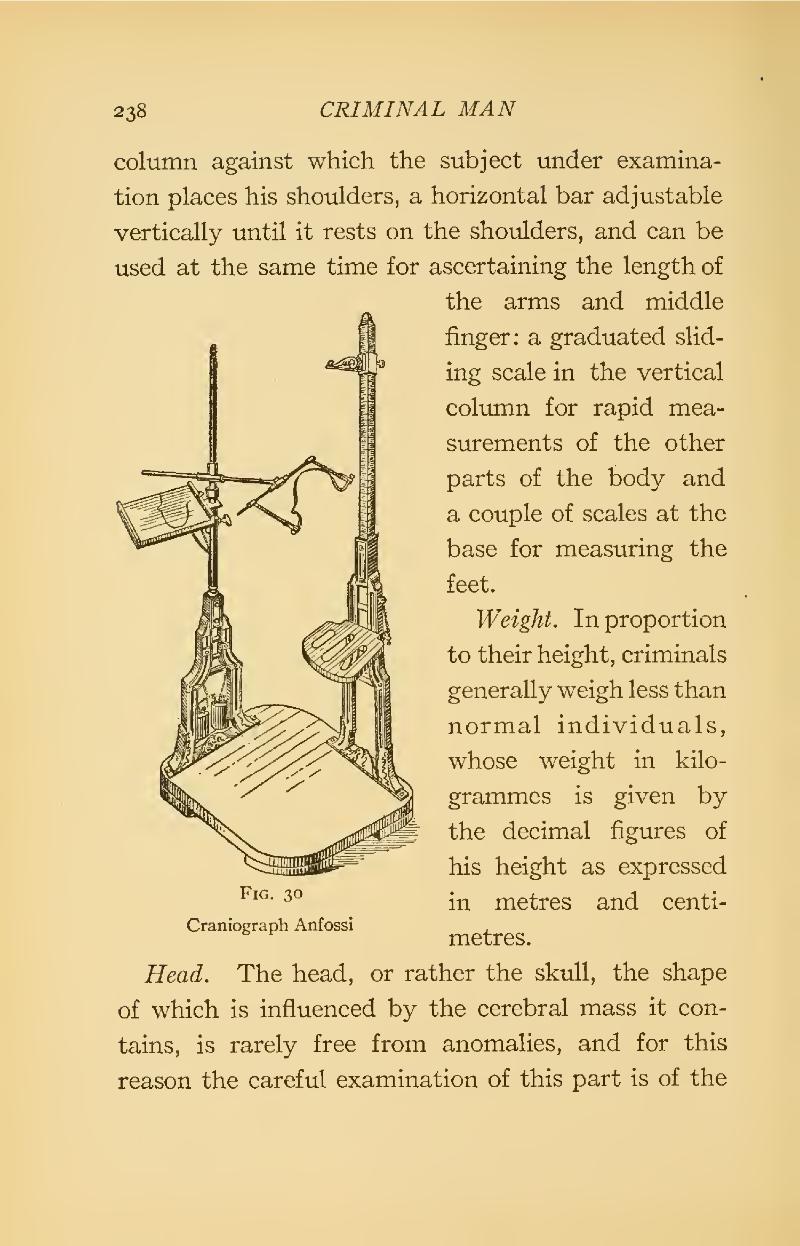 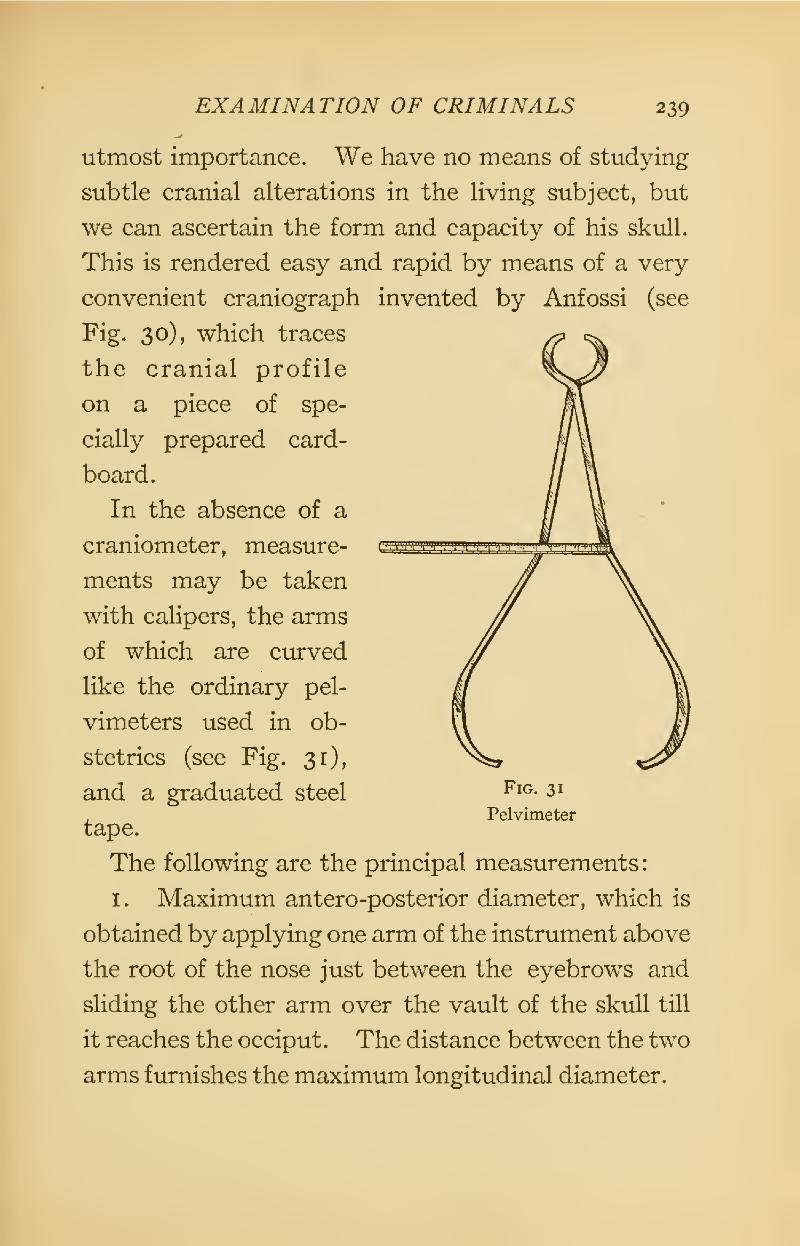 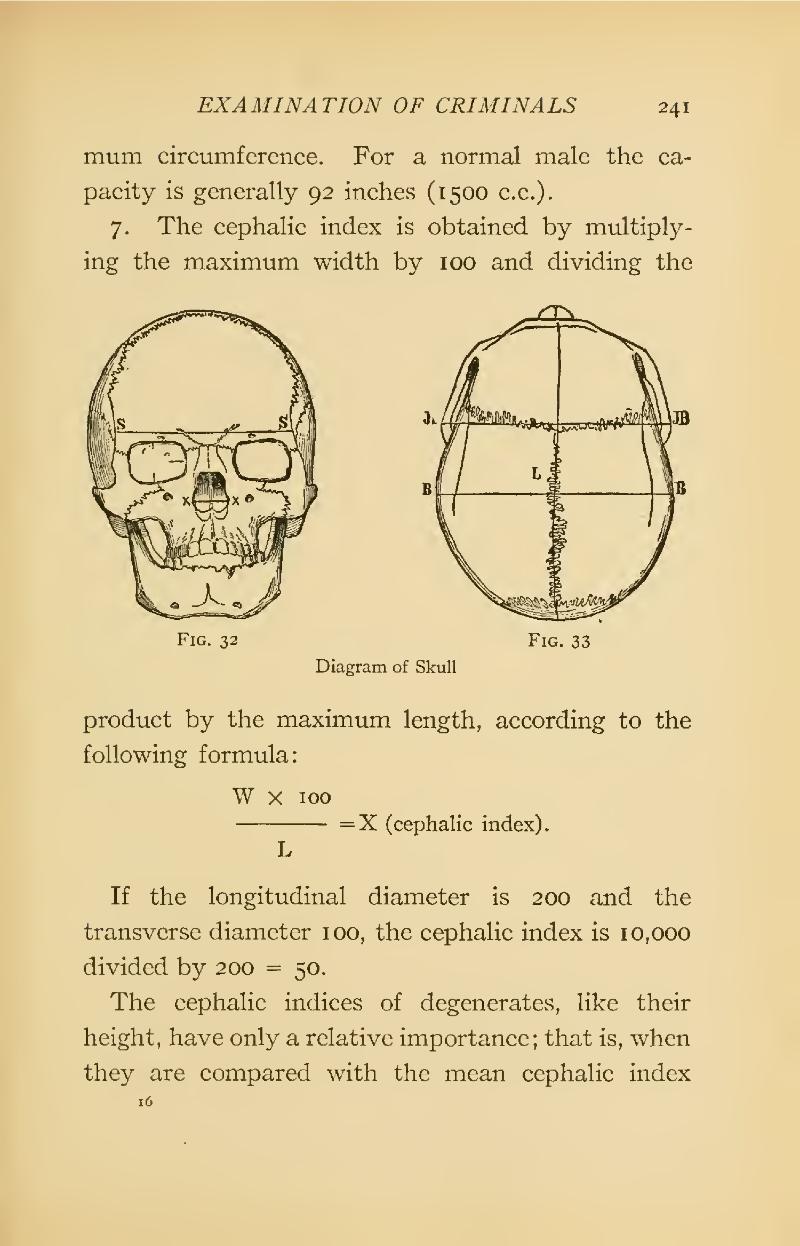 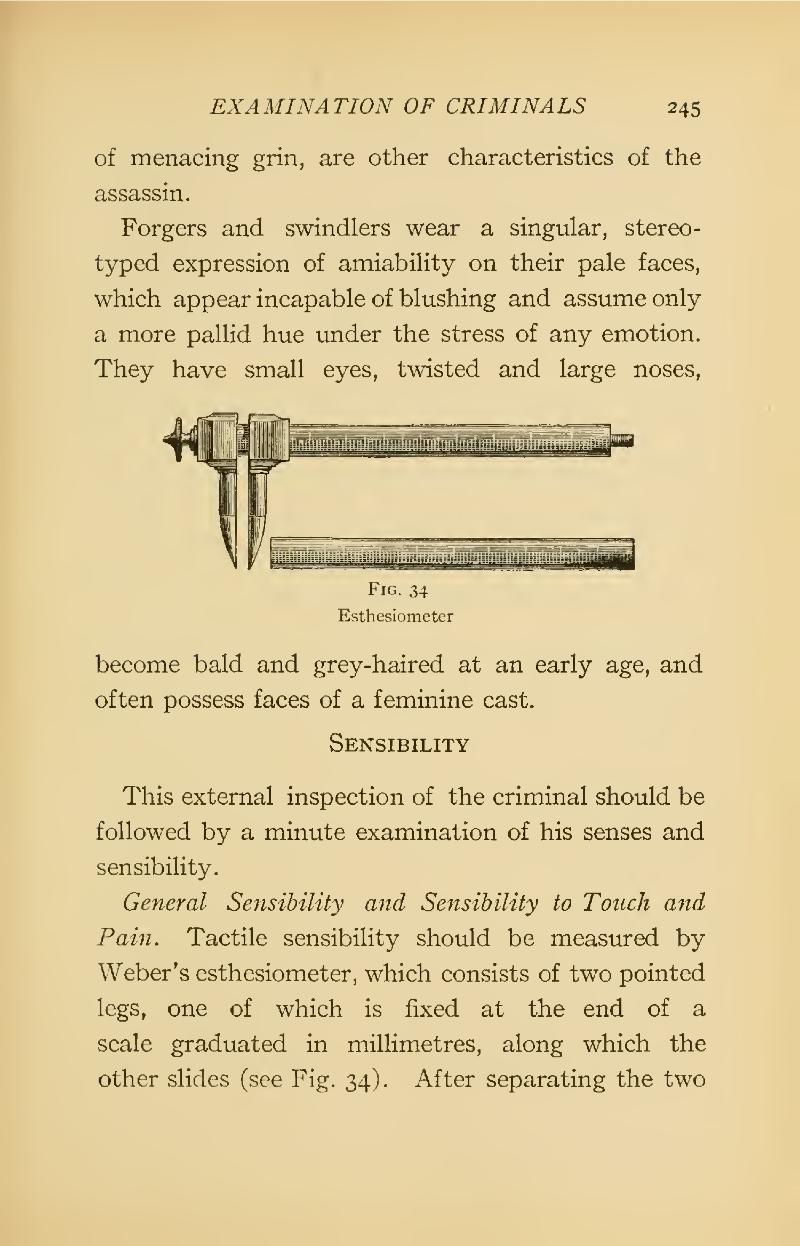 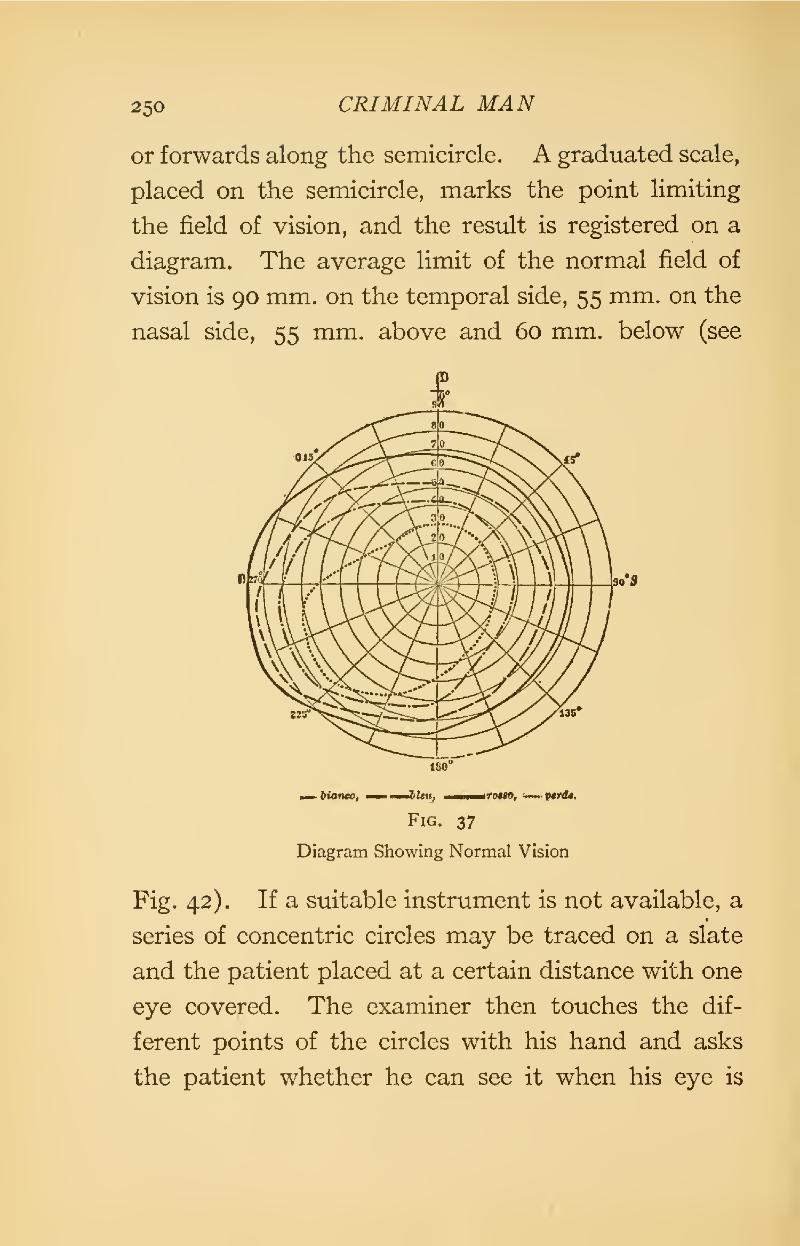 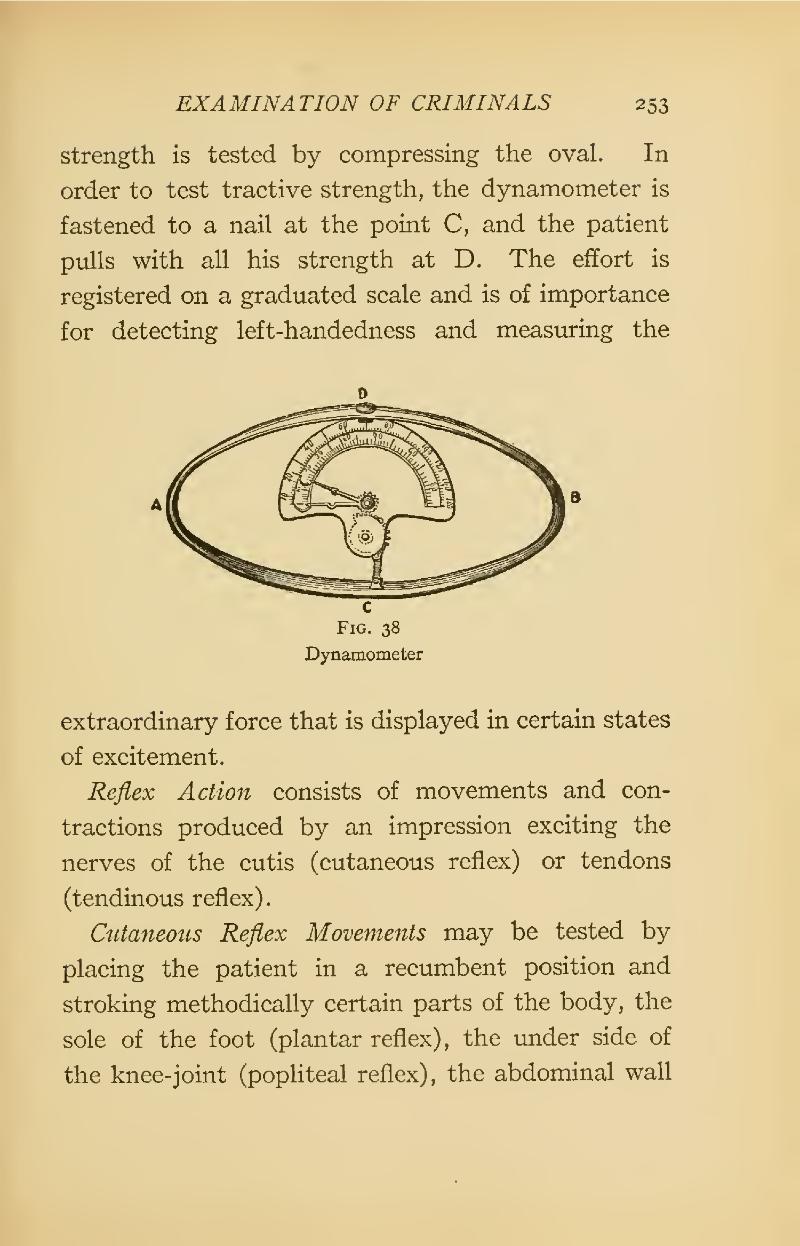